Romania - Sibiu Rural Area
In the center of Romania, Inside the Carpatians Arch, Hilly and montan relief, Silvo-stepa 60% forests, Temperat Continental Climate; 
Accessibility:
-       Airport Sibiu and Targu Mures
-       Railway infrastructure
-       National Roads infrastructure & in future two auto roads will be built 
Economic dynamics – Sibiu industrial area;
Agriculture - Arable areas with black earth, rich in humus, suitable for Eco Agriculture
Harmonious Cultural & Religious diversity: 
Small traditional towns and villages with Romanian & German old 
	        architecture, 
Traditional lifestyle and various intangible heritage 
Folk customs, dances & clothes, 
Handicrafts – in wood, iron, glass, pottery
Transhumance & Culinary traditional customs
Orthodox, Catholic, Lutheran and Evanghelic Churches
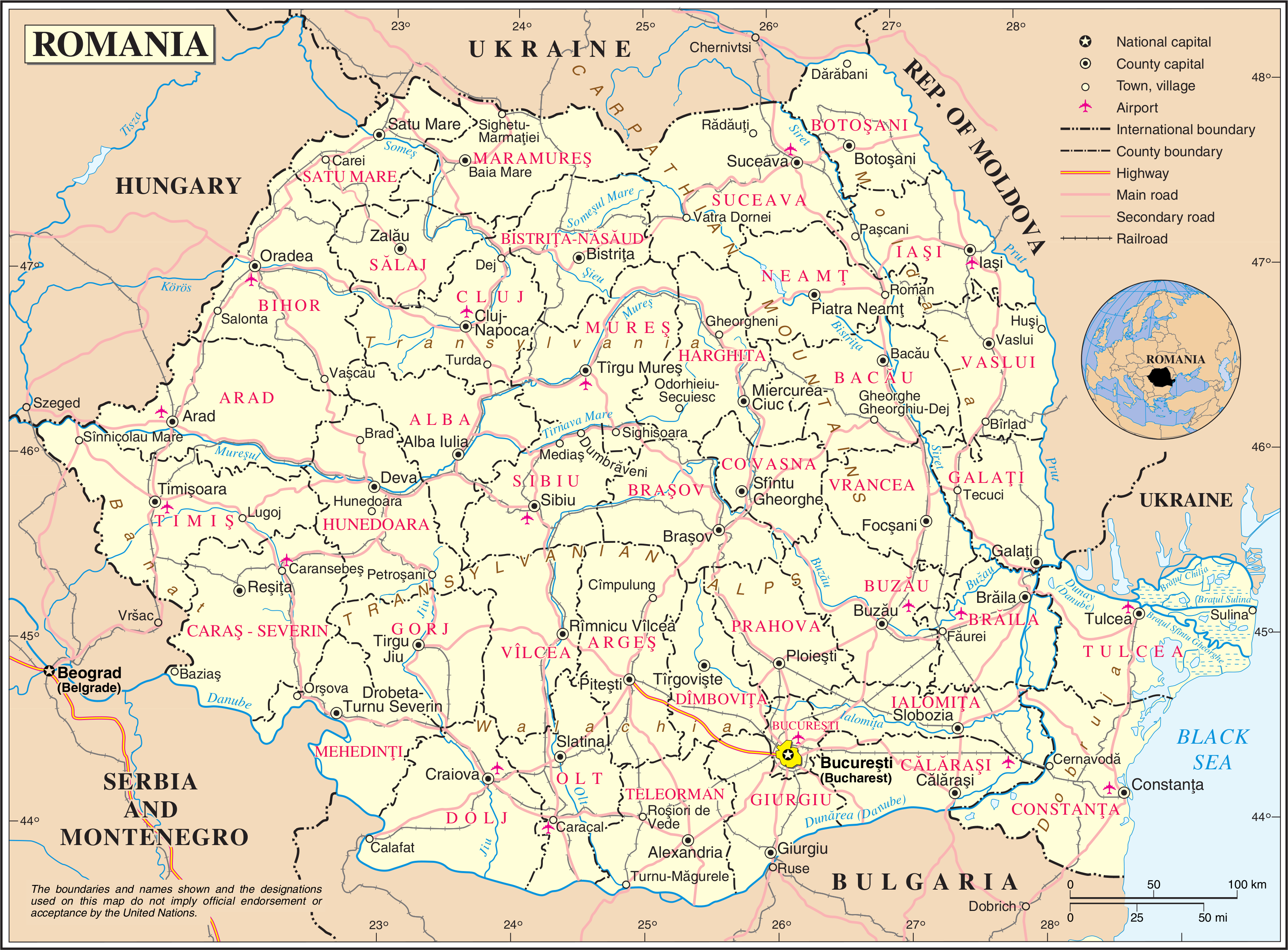 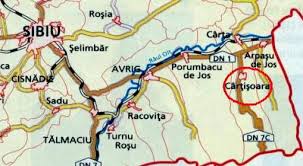 Romania - Sibiu Rural Area
Sibiu Town – EU Cultural Metropolis in 2007
www.sibiu.ro
Fagaras Mountains (2541 m): 
Climbing, Hinking, Mountaineering
http://www.summitpost.org/f-g-ra-mountains/154116 
http://www.welcometoromania.ro/DN7c/DN7c_Lacul_Balea_r.htm
Transfagarasan Road: 
2011 Top Gear's best road in the world 
Connects the historical Romanian Regions Muntenia and Transilvania, acoross the Fagaras Mountains  at 2042 m
http://www.youtube.com/watch?v=XwMEX0jgPxE 
National parks and reservations
Sibiu Rural Area - Cartisoara Village
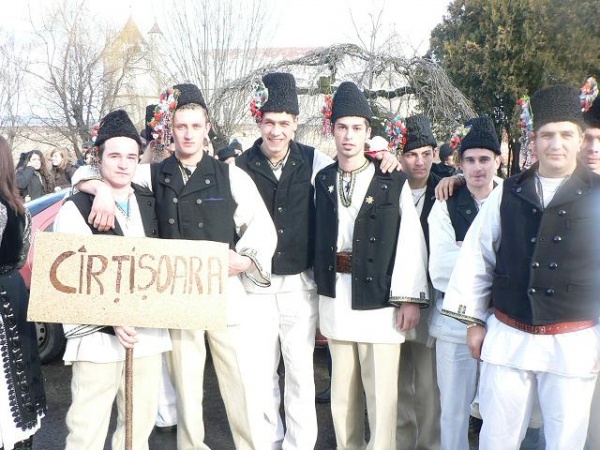 In 2012, Cartisoara Village was included in the Official guide of “The most beautiful villages in Romania ”
Sibiu Rural Area - Cartisoara Village
Opportunities for a healthy enjoyable holiday:
Agrotourism –  more than 20 farm & guest houses
Festivals – traditional costumes, songs & dances
Healthy & Eco lifestyle, food and life 
Variety of recreational activities - fishing, hiking, biking
Direct access to mountain trips
Still wild area in the proximity of the village
Advantages
Is the first village placed on the Transfagarasan Road
Distances:  50 km from Sibiu
National Road & Railway transport available
History: Since 1223
Romanian Traditional Architecture
Proximity to Mountains, National Reservations, Trout Farms, Agricultural & Manufacturing
Sibiu Rural Area - Cartisoara VillageProject ideas
Vital Theme: 	Profiling and Branding 
Create and promote a profile and a brand of the area and its identity   key qualities and opportunities offered  
Create a rural network society oriented both inside the area and also     to similar areas in other countries for digital promotion and inform 
Organize communication campaigns inside and outside the area
Exchange experiences on local lifestyle

Vital Theme: 	Wellbeing and Lifestyle
Learn how to return to live in simple, healthy and traditional way
Healthy Agriculture 
Exchange and promotion of local traditional culture
Exchange experiences on local lifestyle
Increase awareness of the local people for a healthy lifestyle
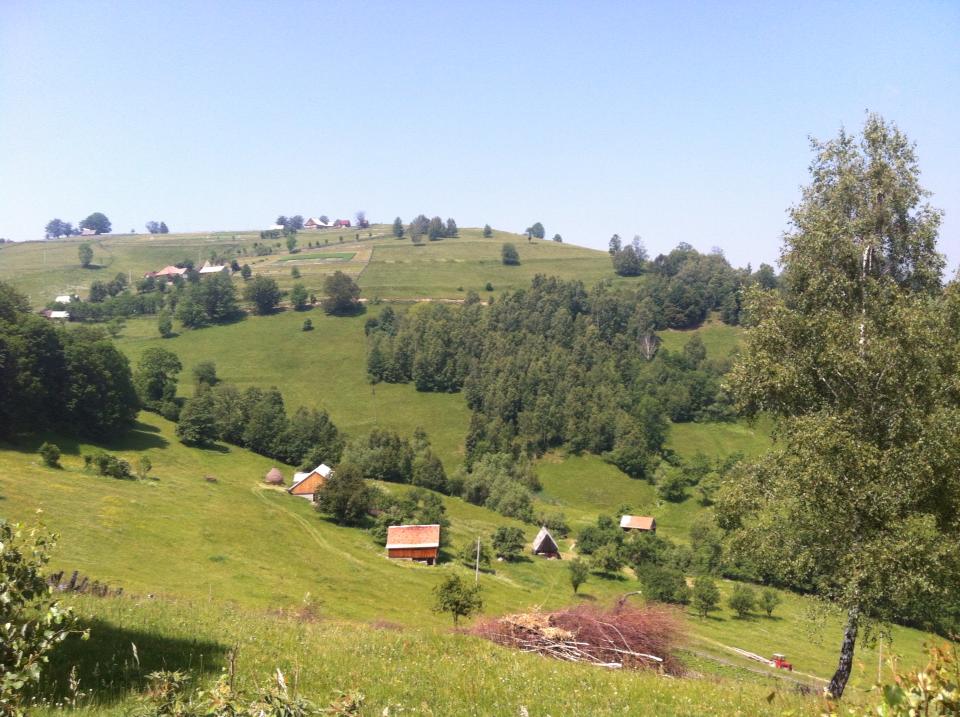 R O M A N I ASibiu Rural AreaCartisoara Village
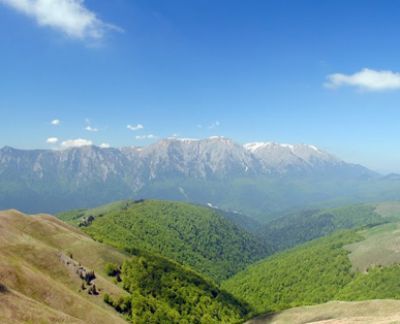 T h a n k  y o u ! 

Gabriela CODREA
+40 722 145 004
codreagabriela@yahoo.com